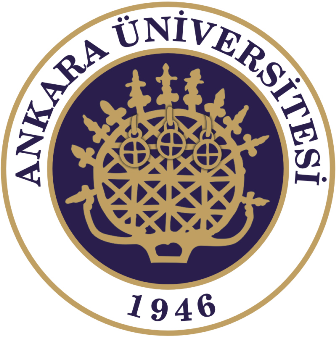 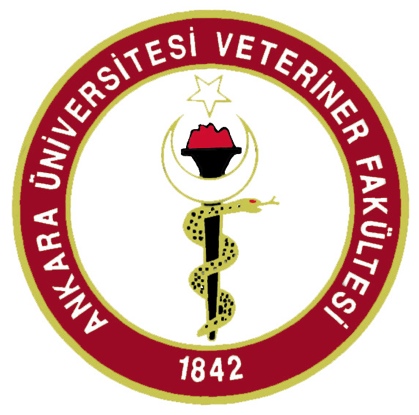 REPRODÜKTİF SÜRÜ SAĞLIĞI
Prof.Dr. Şükrü Küplülü
Reprodüktif Sürü Sağlığının tanımı
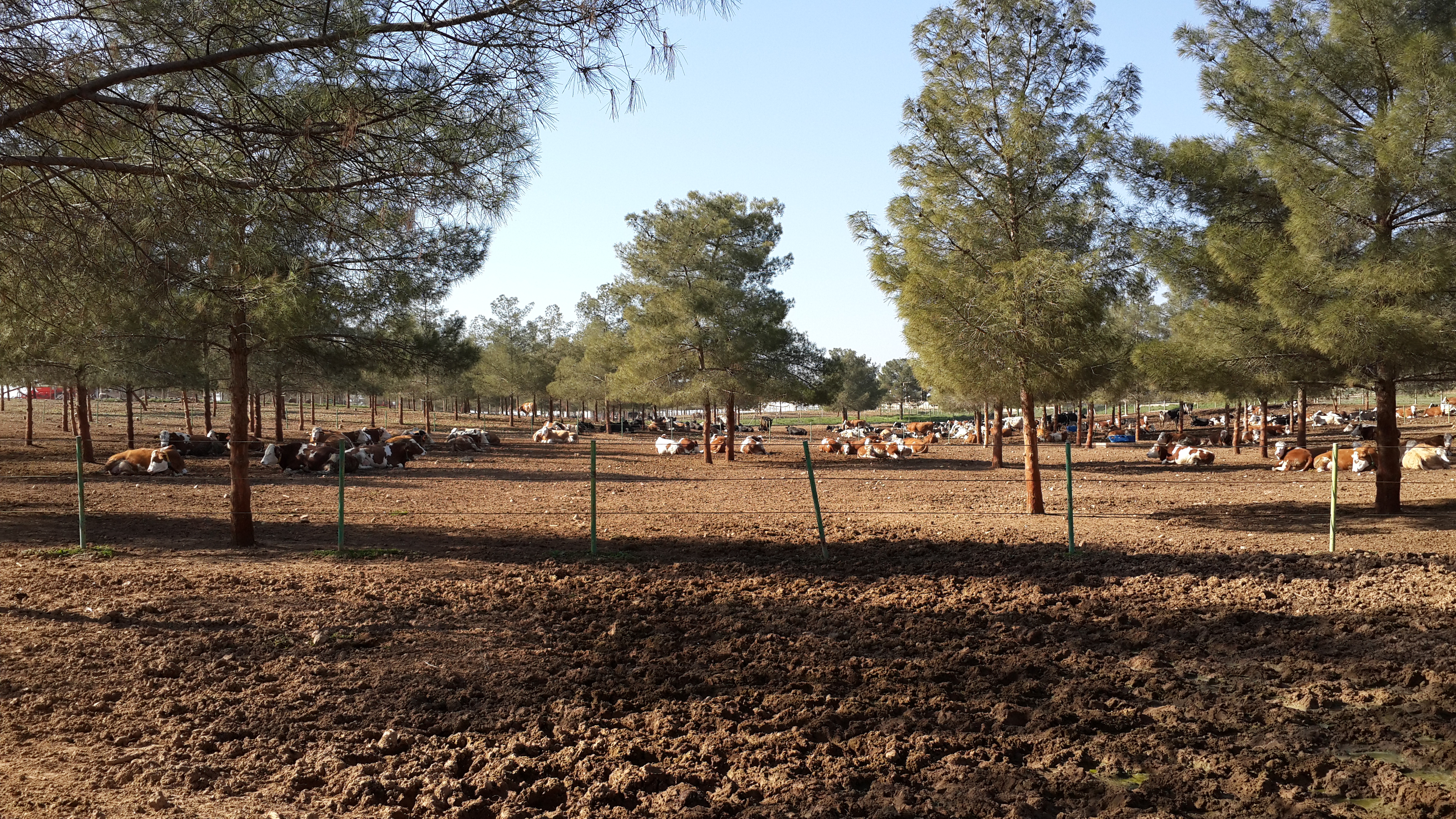 Reprodüktif sürü sağlığı 
nedir
?
(Külülü ve Vural, 2015 TİGEM)
Reprodüktif Sürü Sağlığının amacı
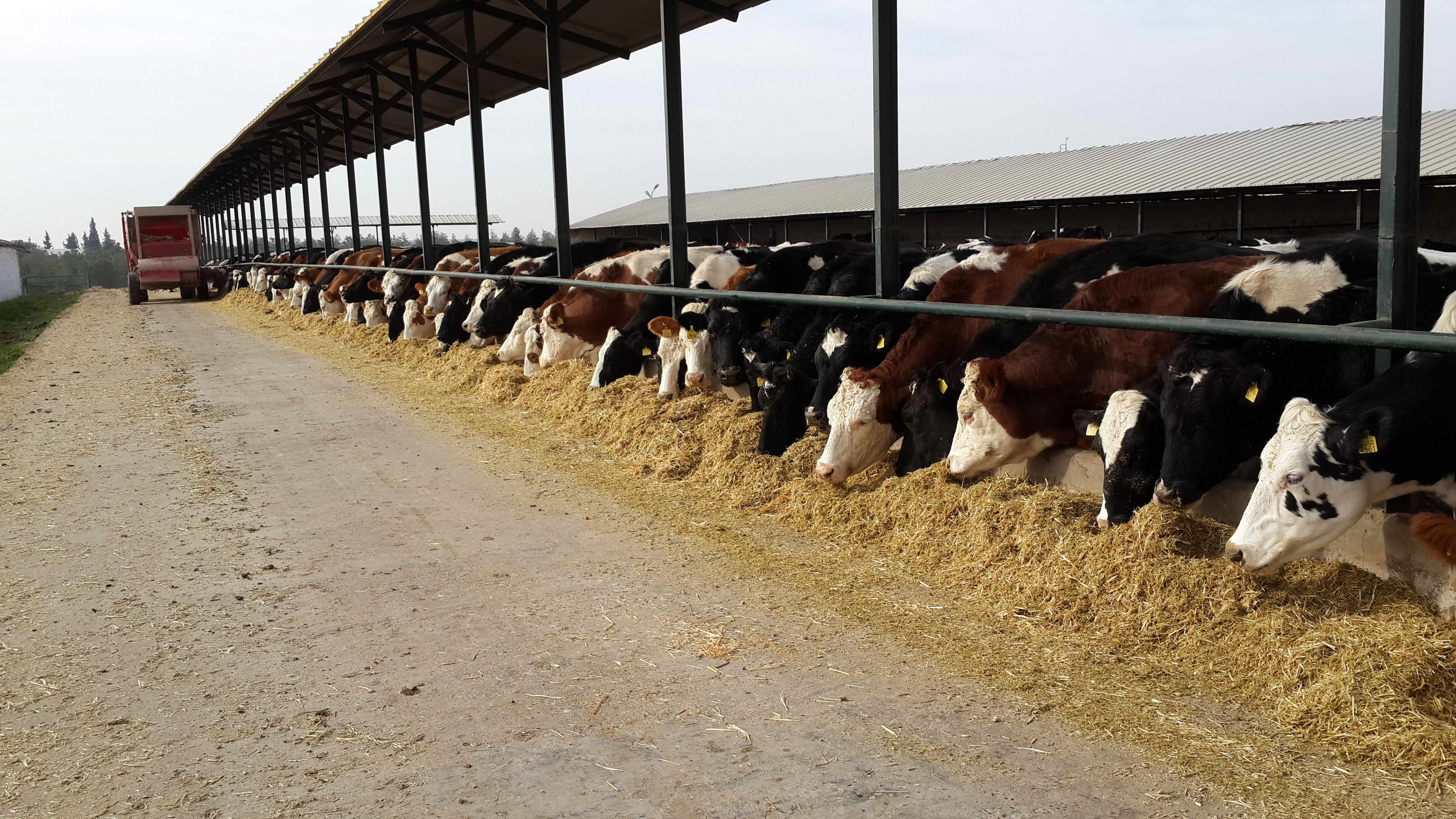 Reprodüktif sürü sağlığının 
amaçları
İnsan sağlığı
Hayvan sağlığı
Ekonomi
çevre
(Külülü ve Vural, 2015 TİGEM)
Reprodüktif sürü sağlığının gerekliliği ?
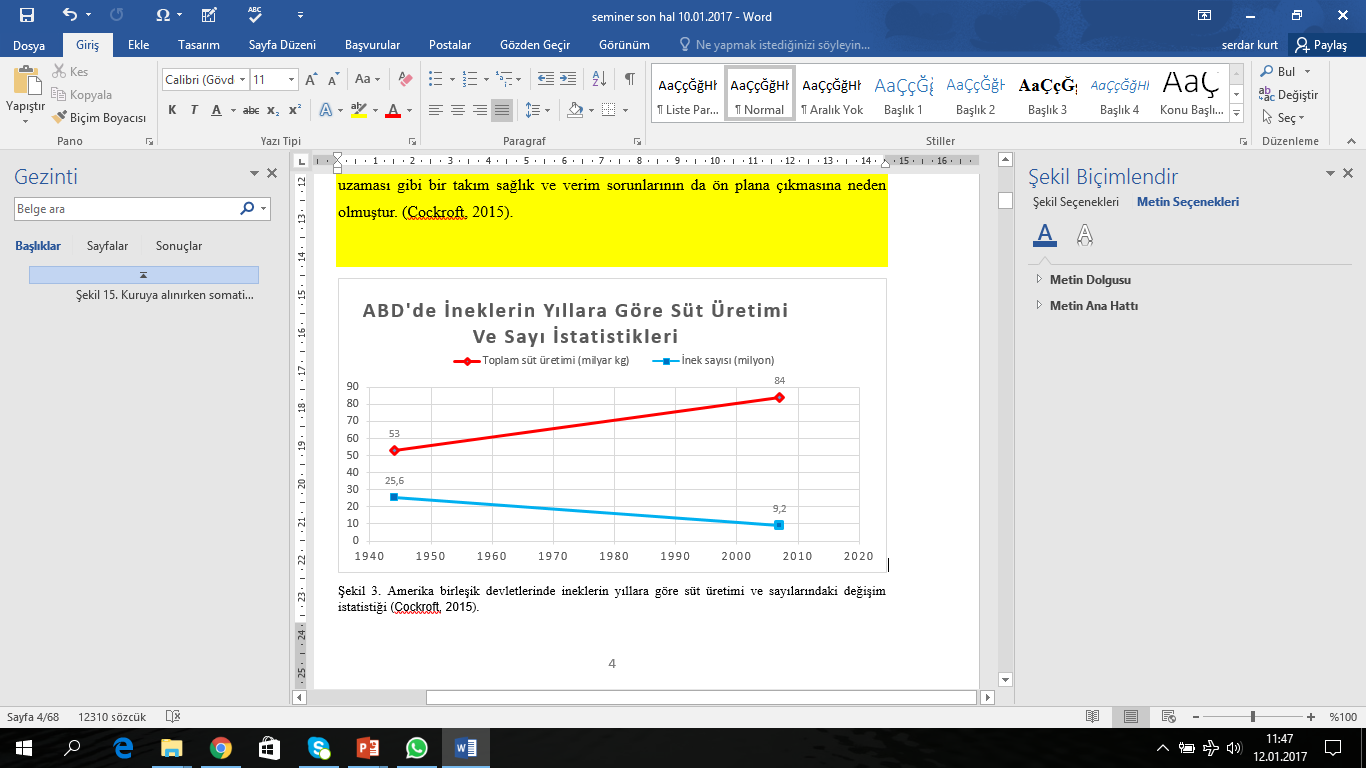 Genetik seleksiyon 
Artan talep
Artan insan nüfusu
(Cockroft, 2015)
Reprodüktif sürü sağlığının gerekliliği ?
Artan verim hastalıklara duyarlılığı artırmıştır.
sürü sağlığı gerekliliği ön plana çıkmıştır.
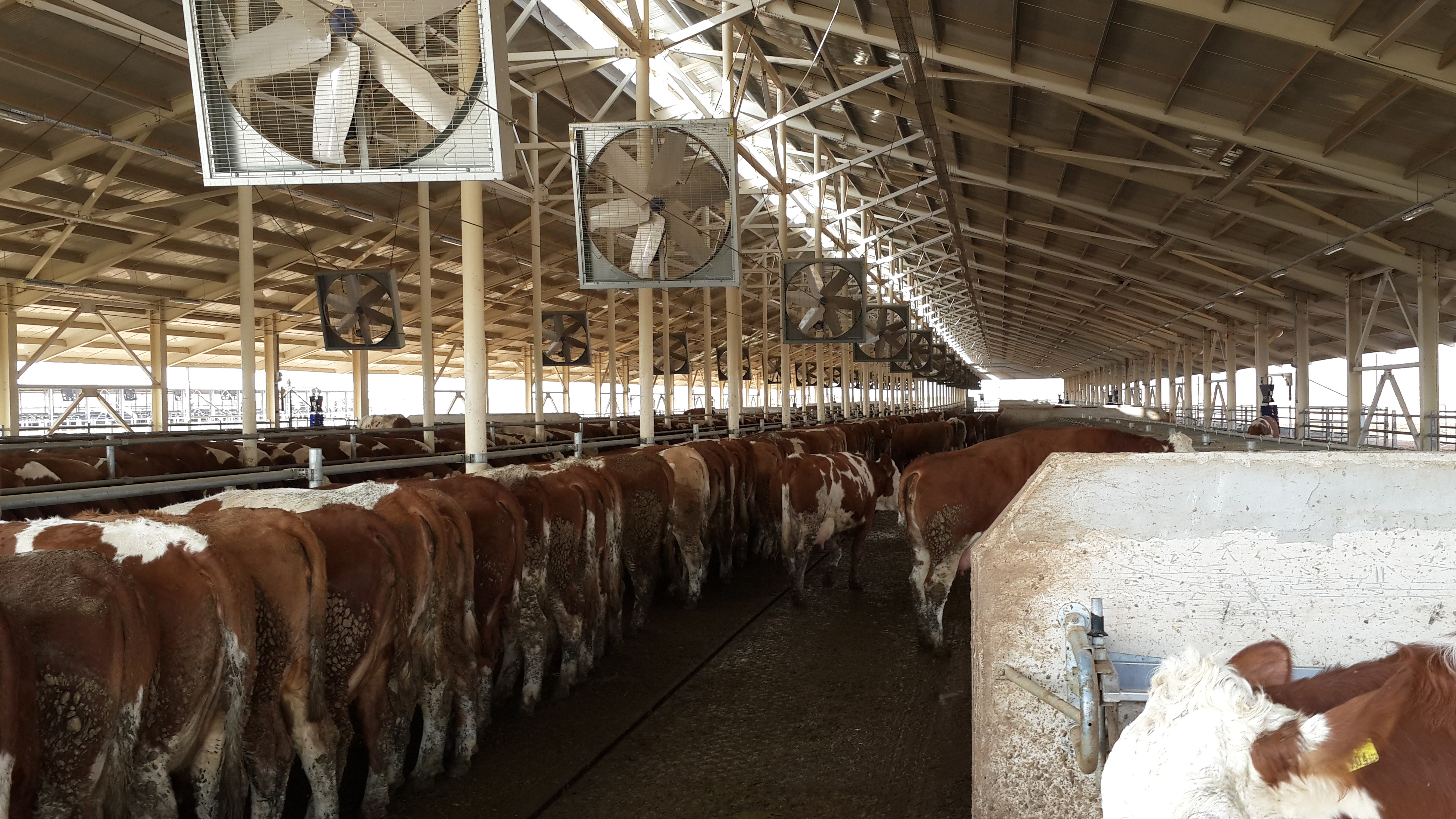 (Külülü ve Vural, 2015 TİGEM)
Reprodüktif sürü sağlığının gerekliliği ?
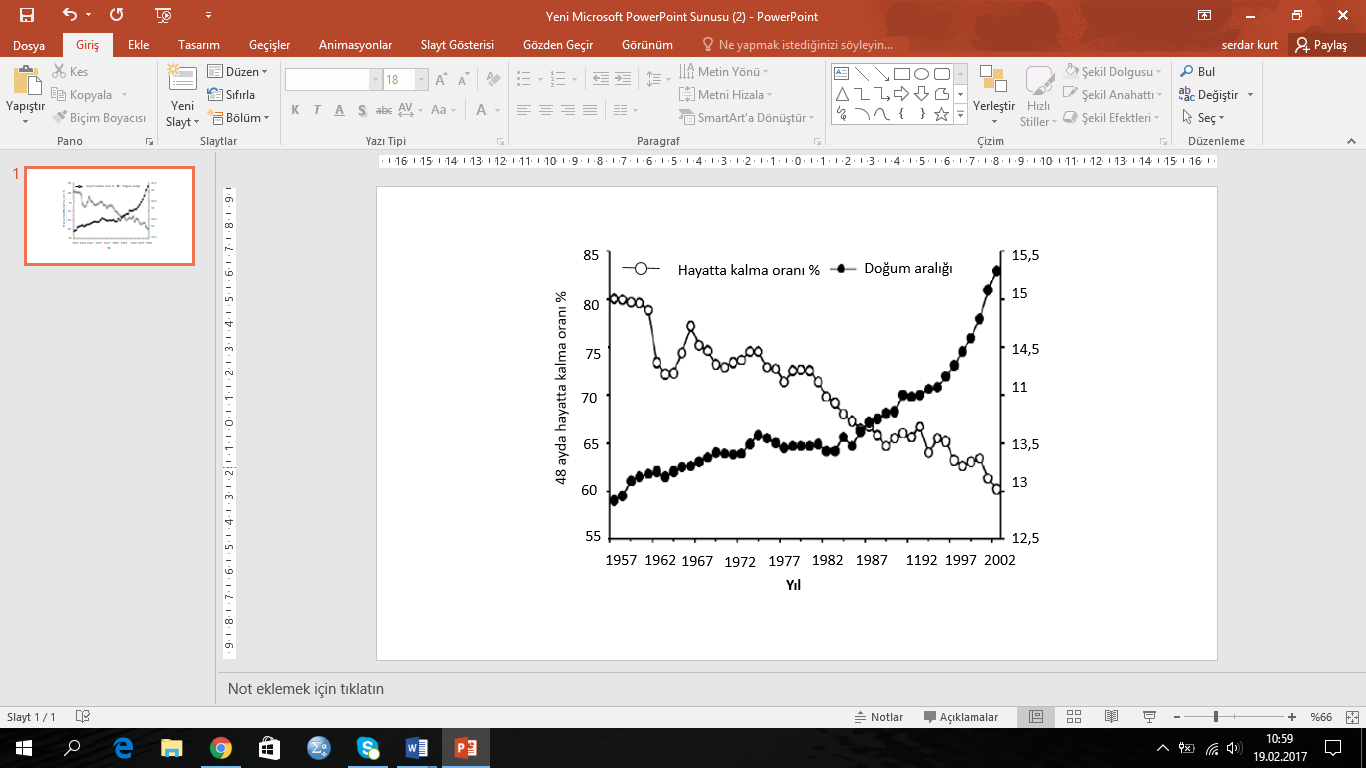 Kuzey-Doğu Amerika da 1957-2002 Yılları Arasında İneklerin 48 Ayda Canlı Kalma 
Oranları ve Doğum Aralıkları
(Oltenacu ve Broom, 2010)
Reprodüktif sürü sağlığının gerekliliği ?
Veteriner hekim rolü
?
(Külülü ve Vural, 2015 TİGEM)
Reprodüktif sürü sağlığının gerekliliği ?
Sürü sağlığını uygulama 
esasları
(Külülü ve Vural, 2015 TİGEM)